趣學
日語50音 L4
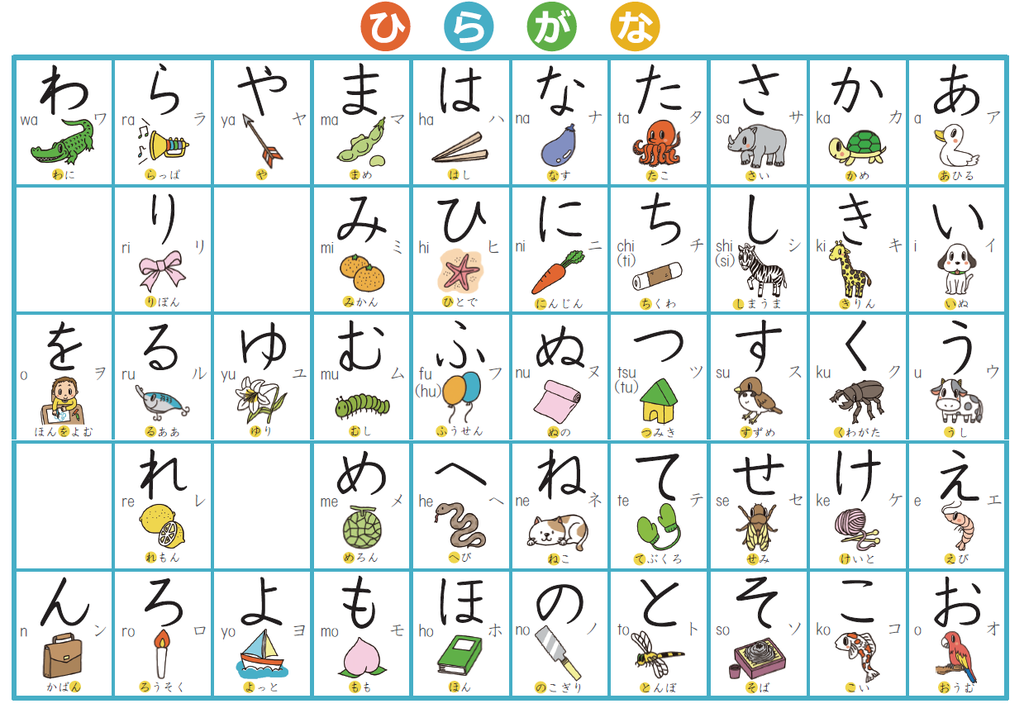 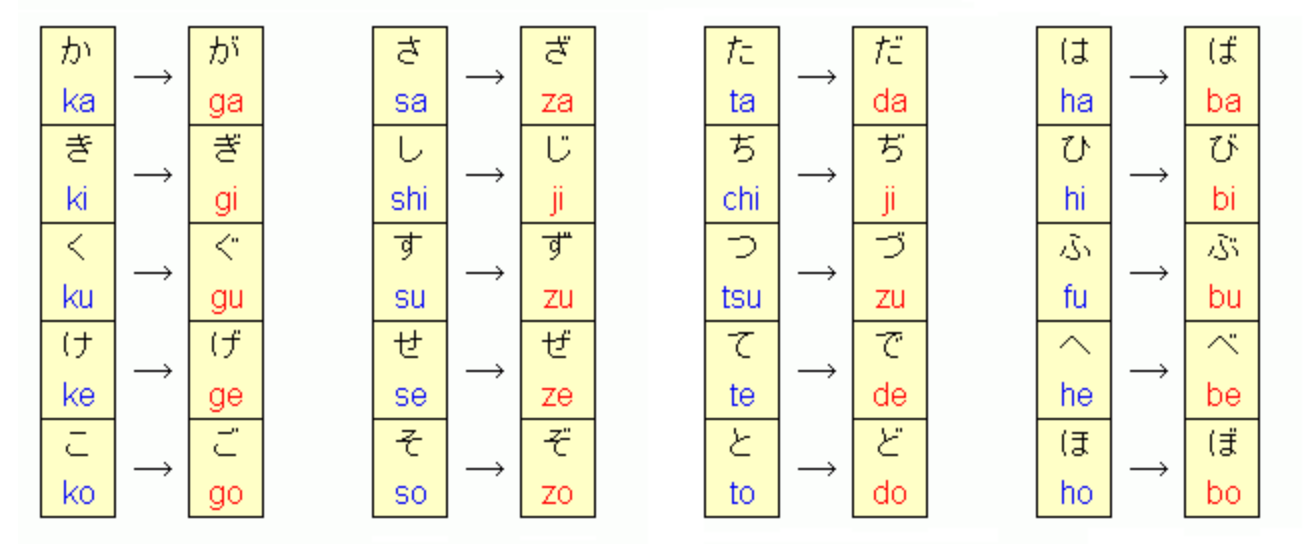 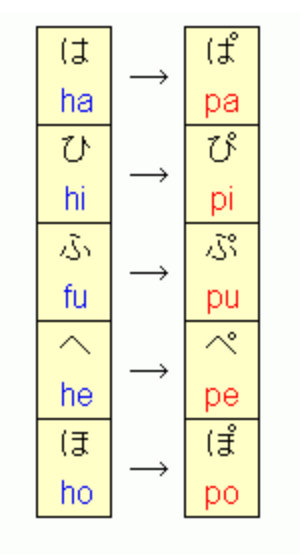 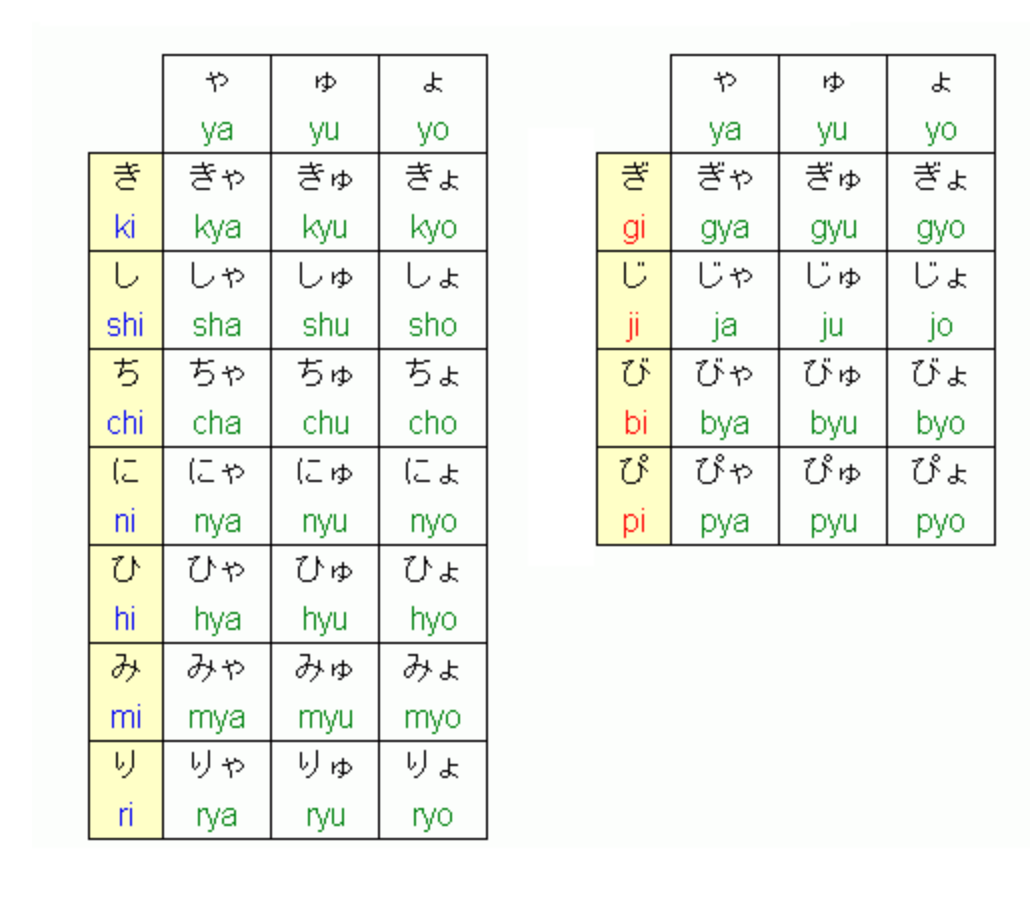 小測試
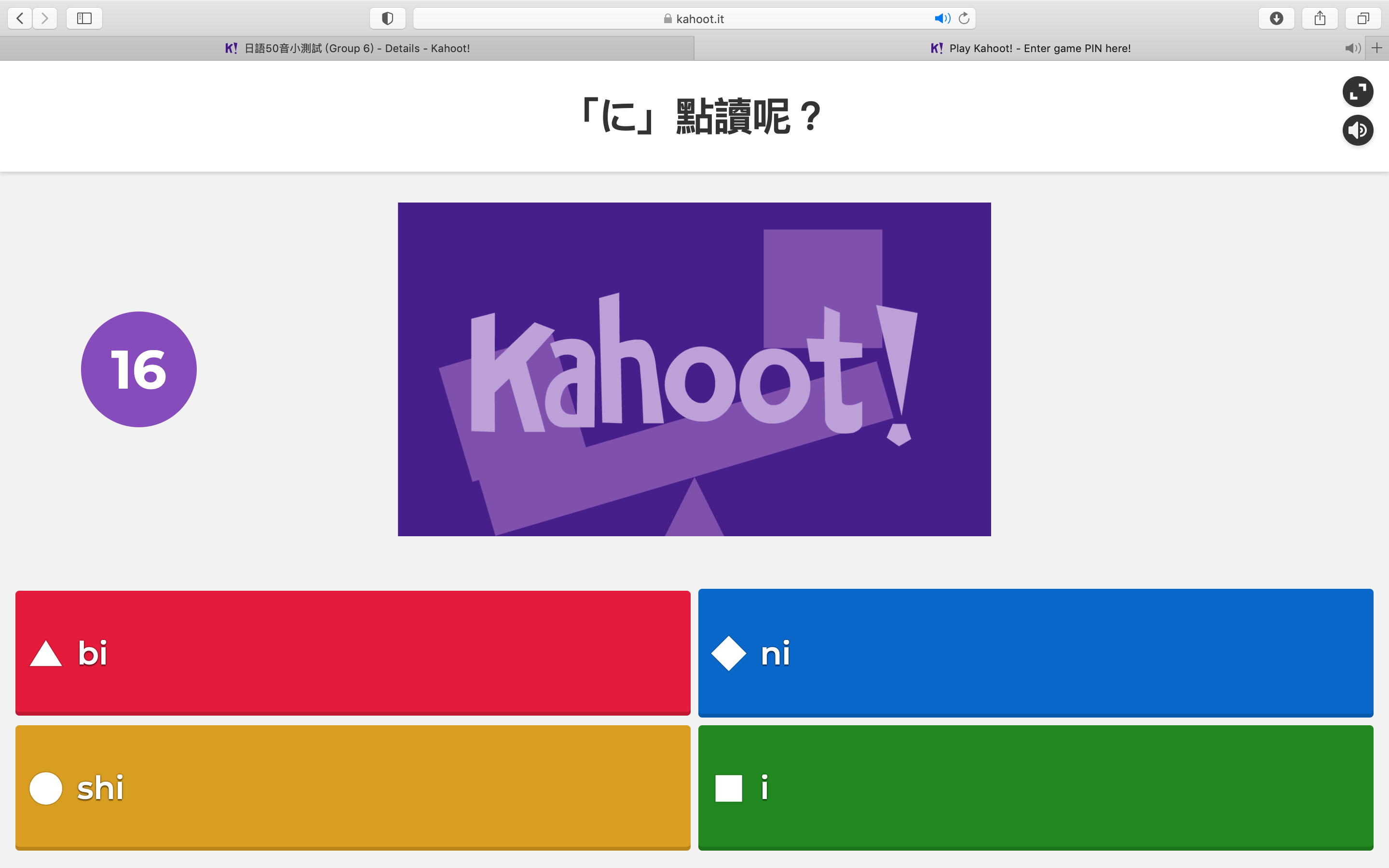 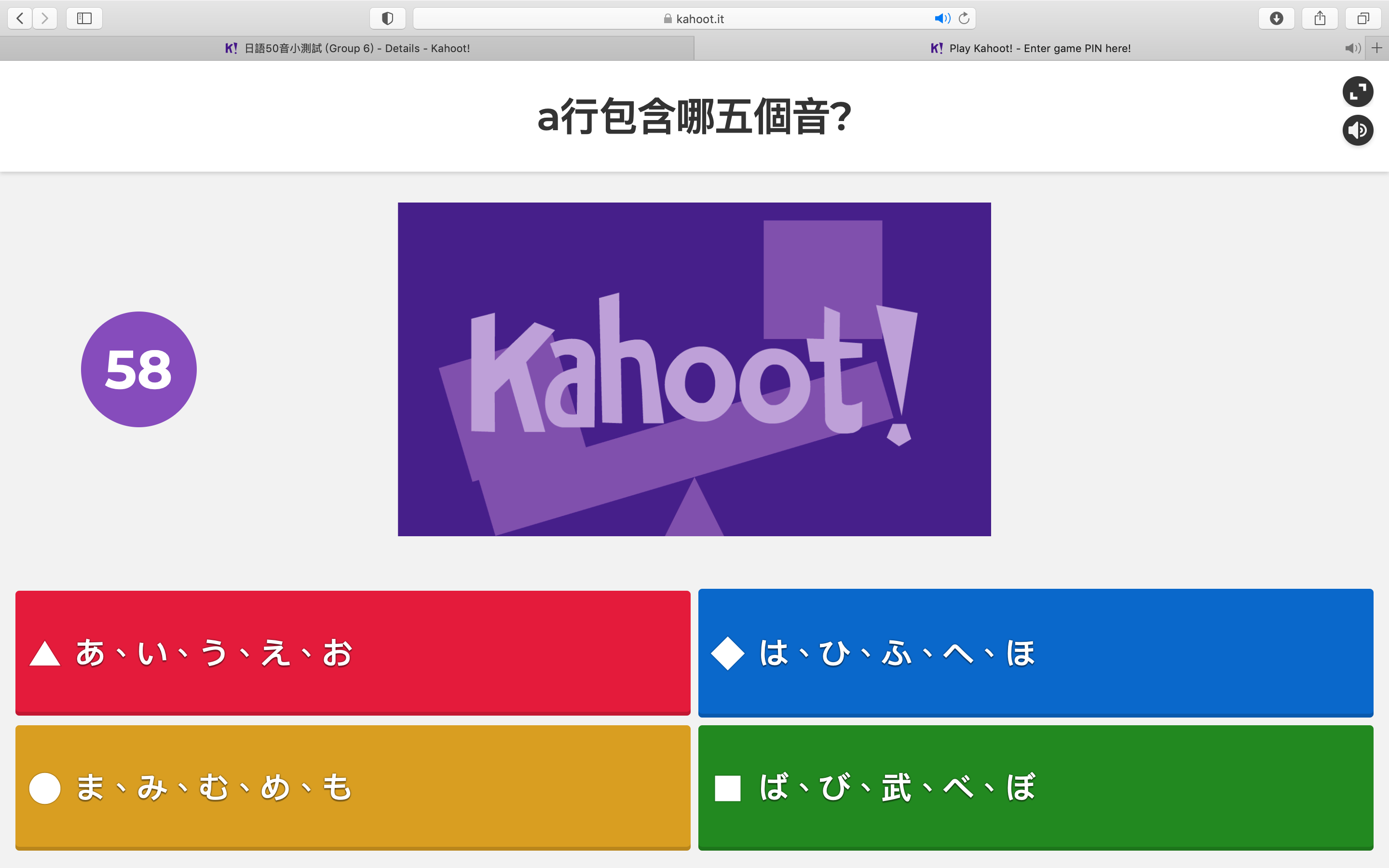 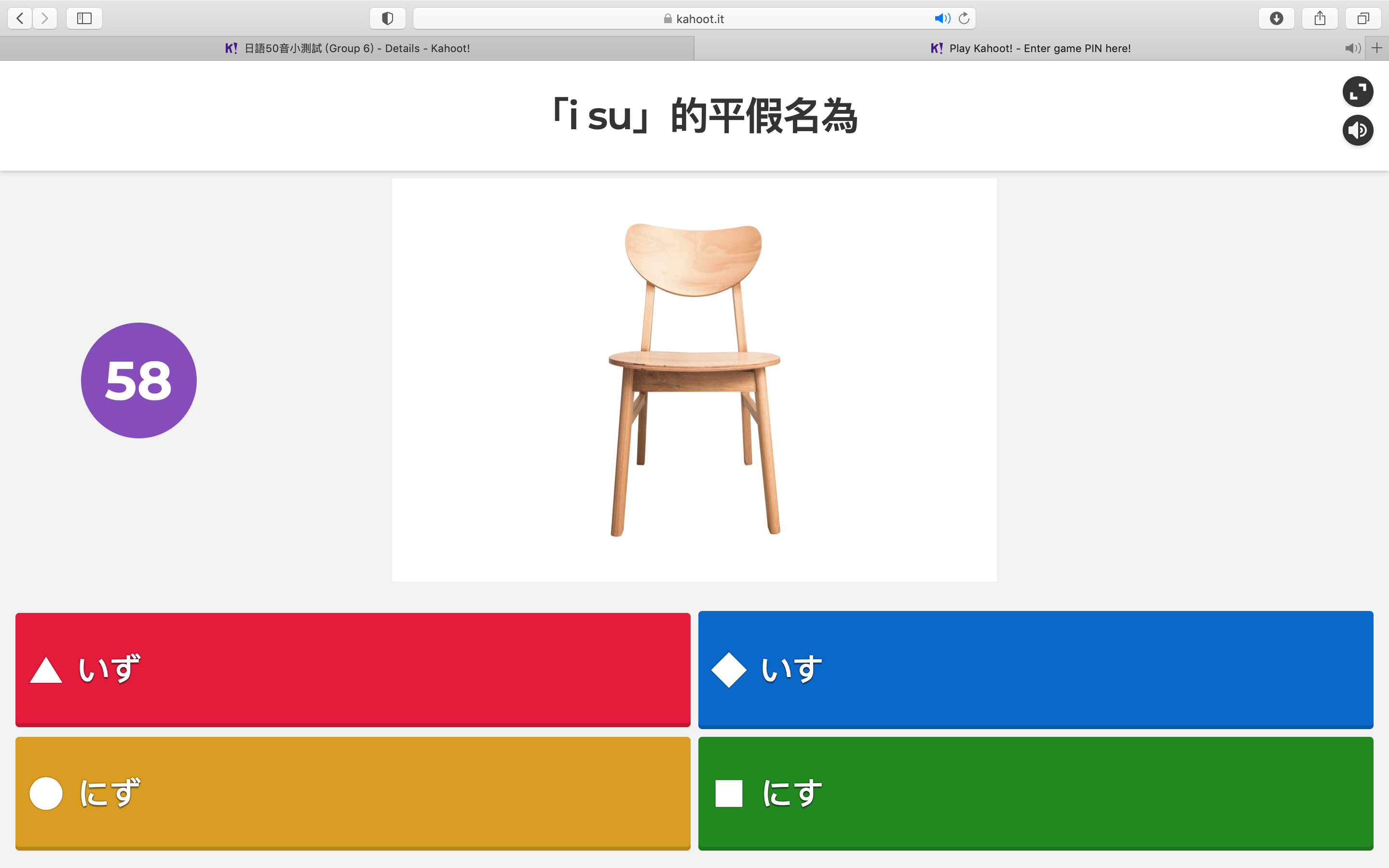 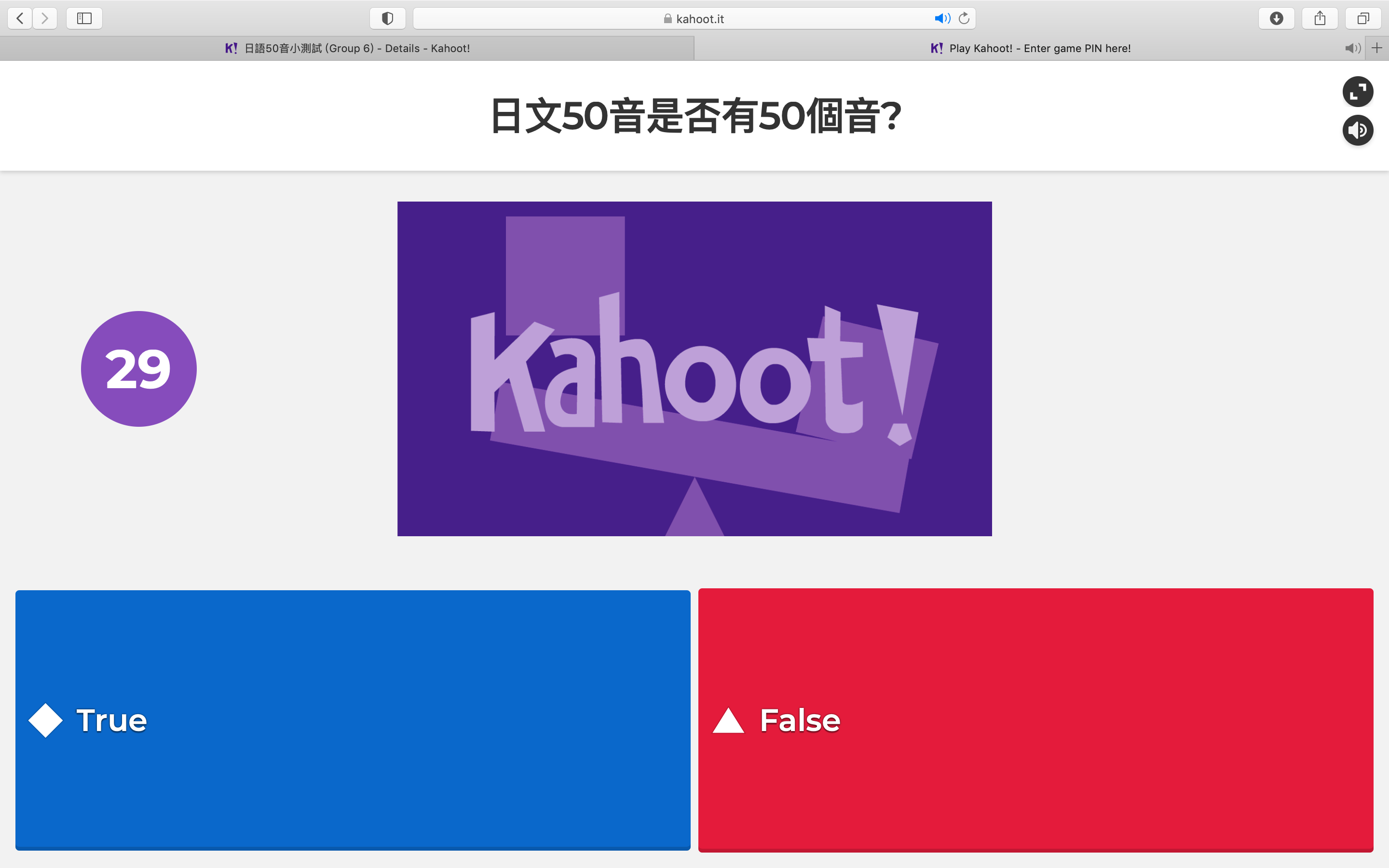 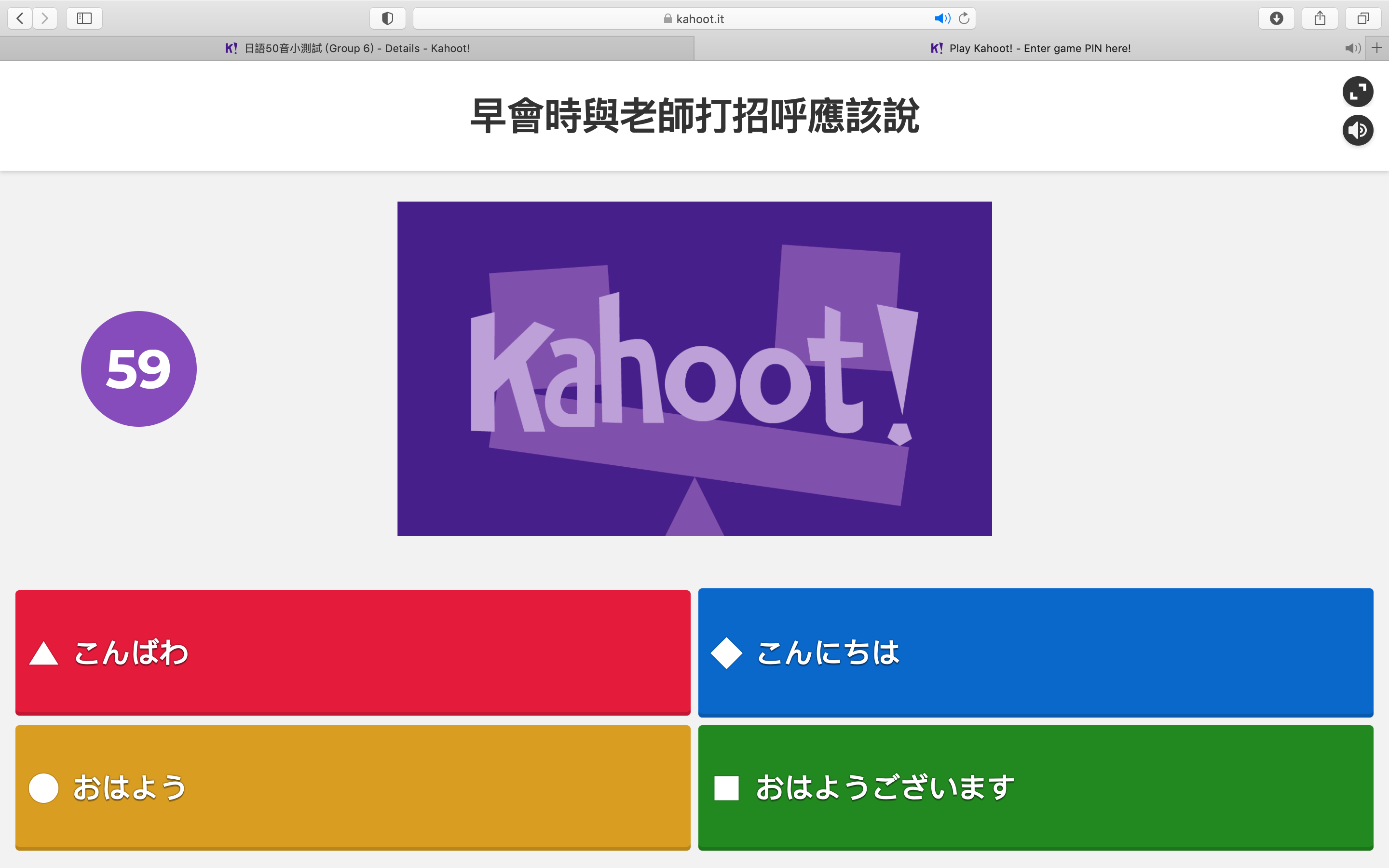 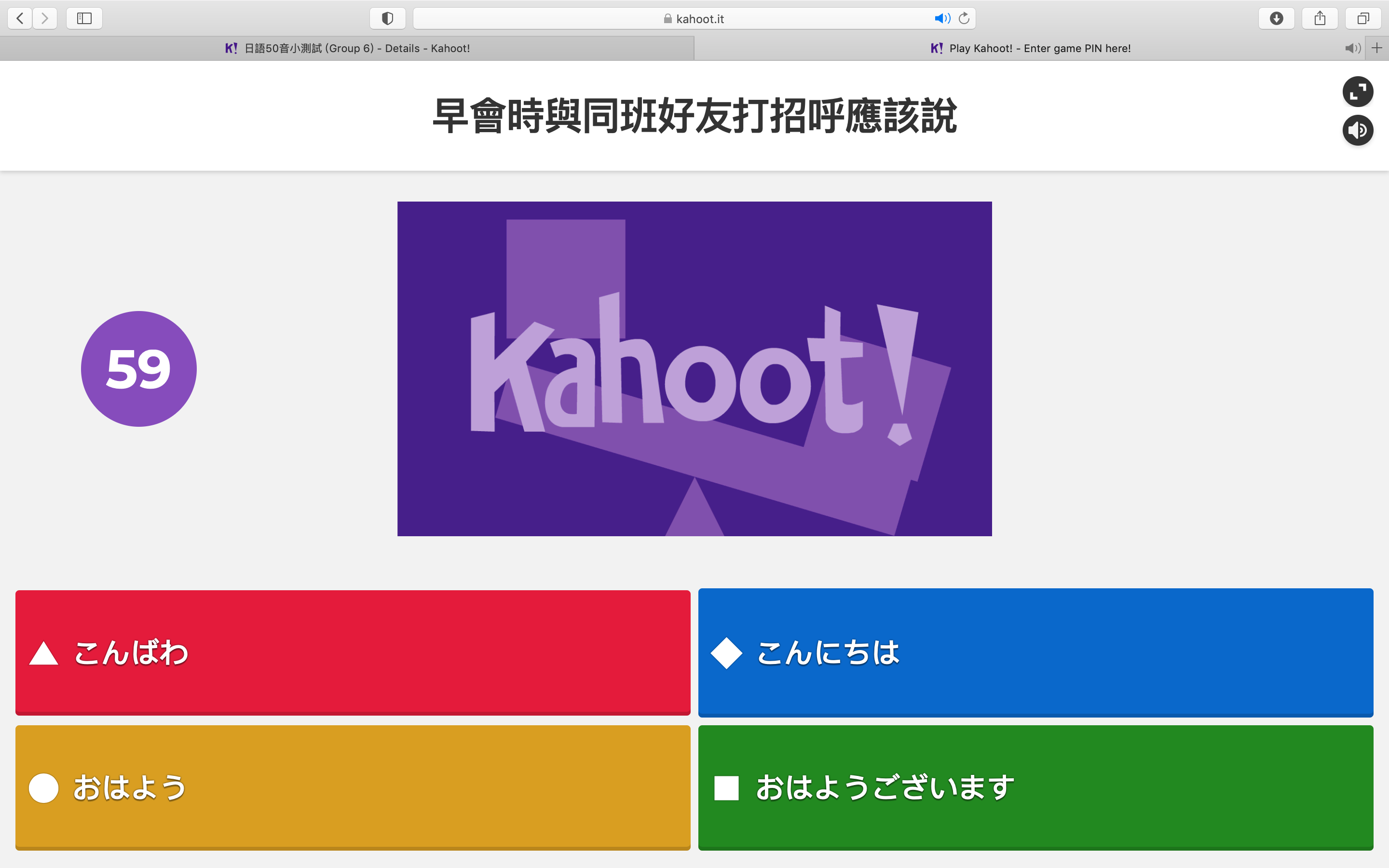 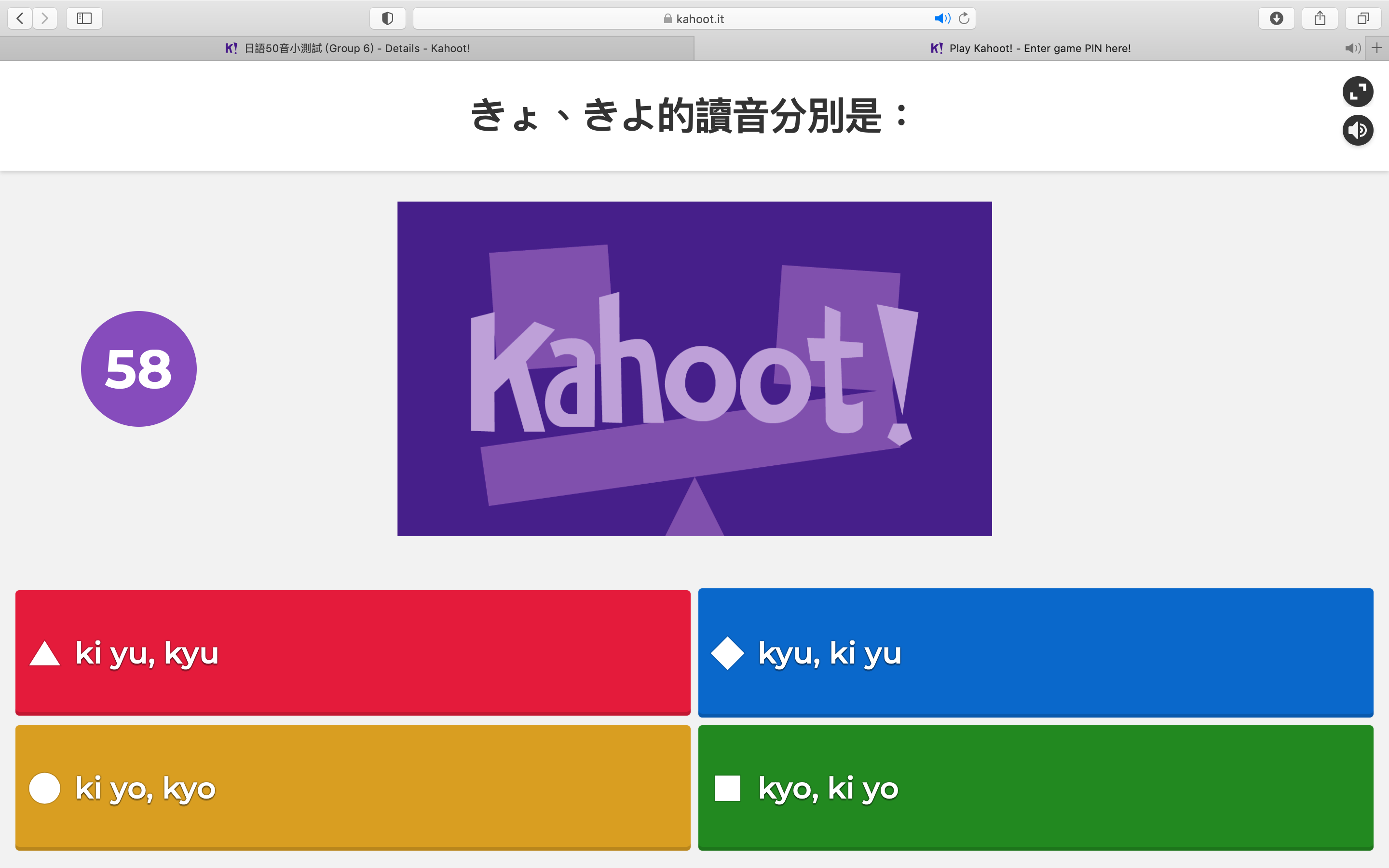 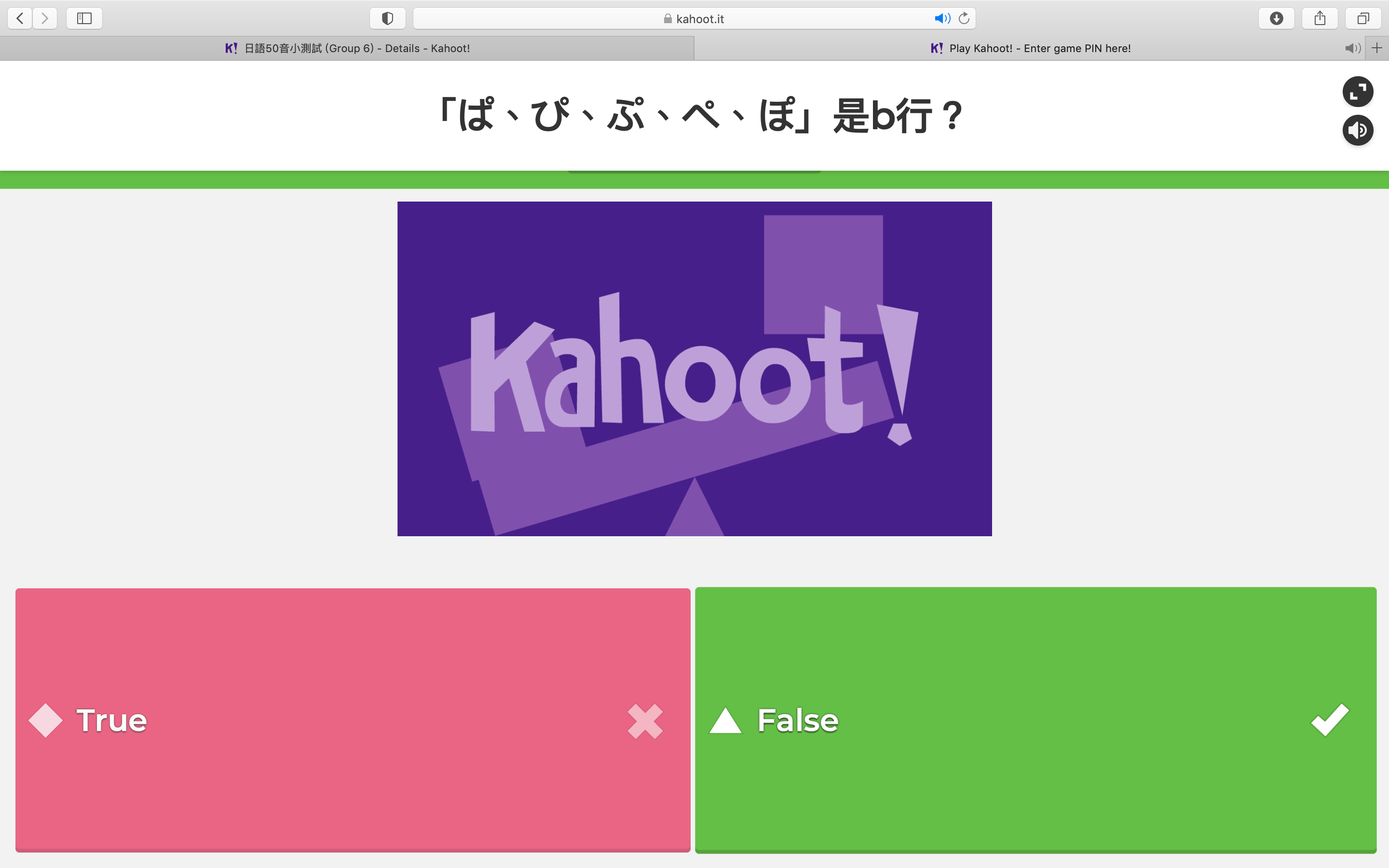 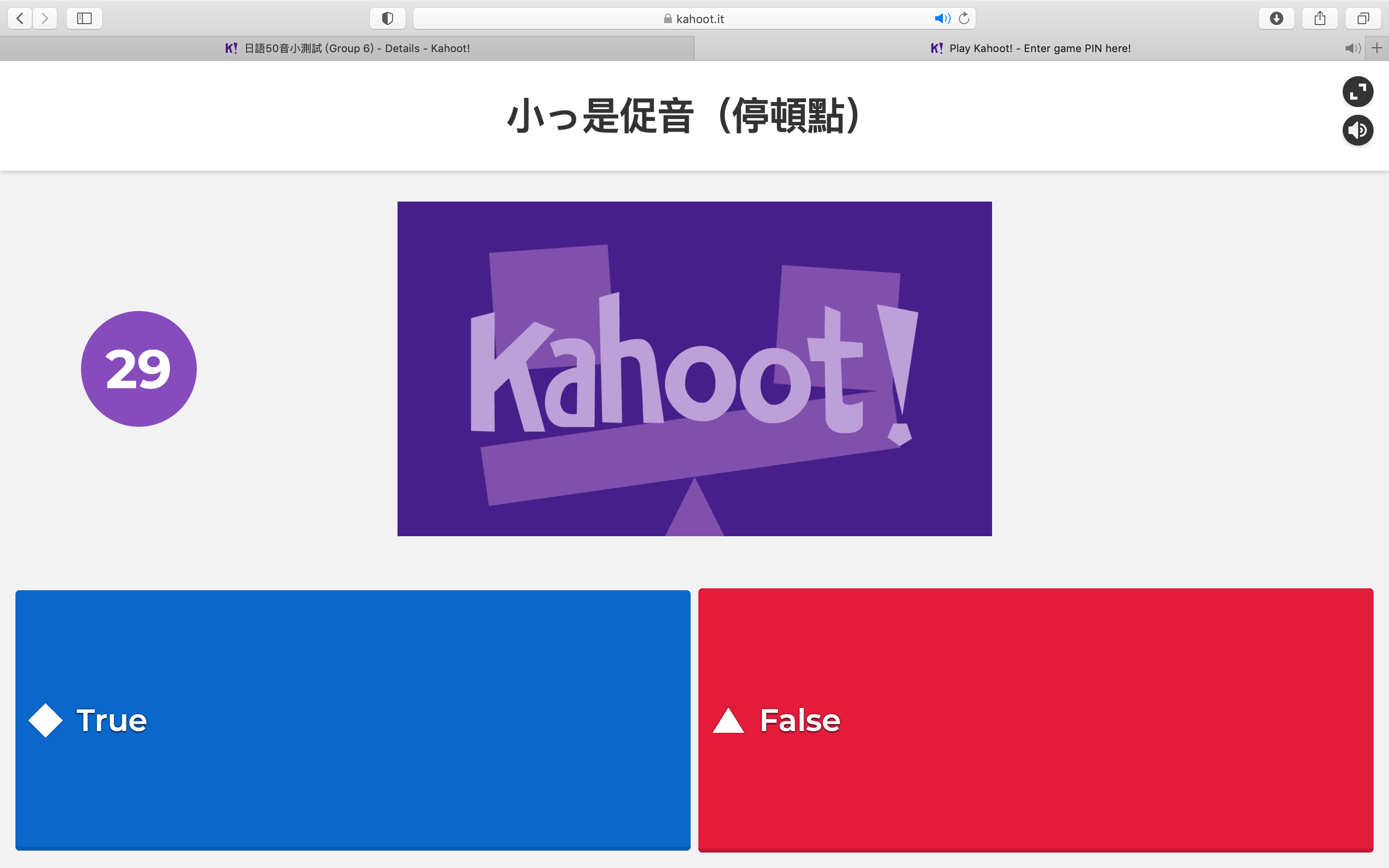 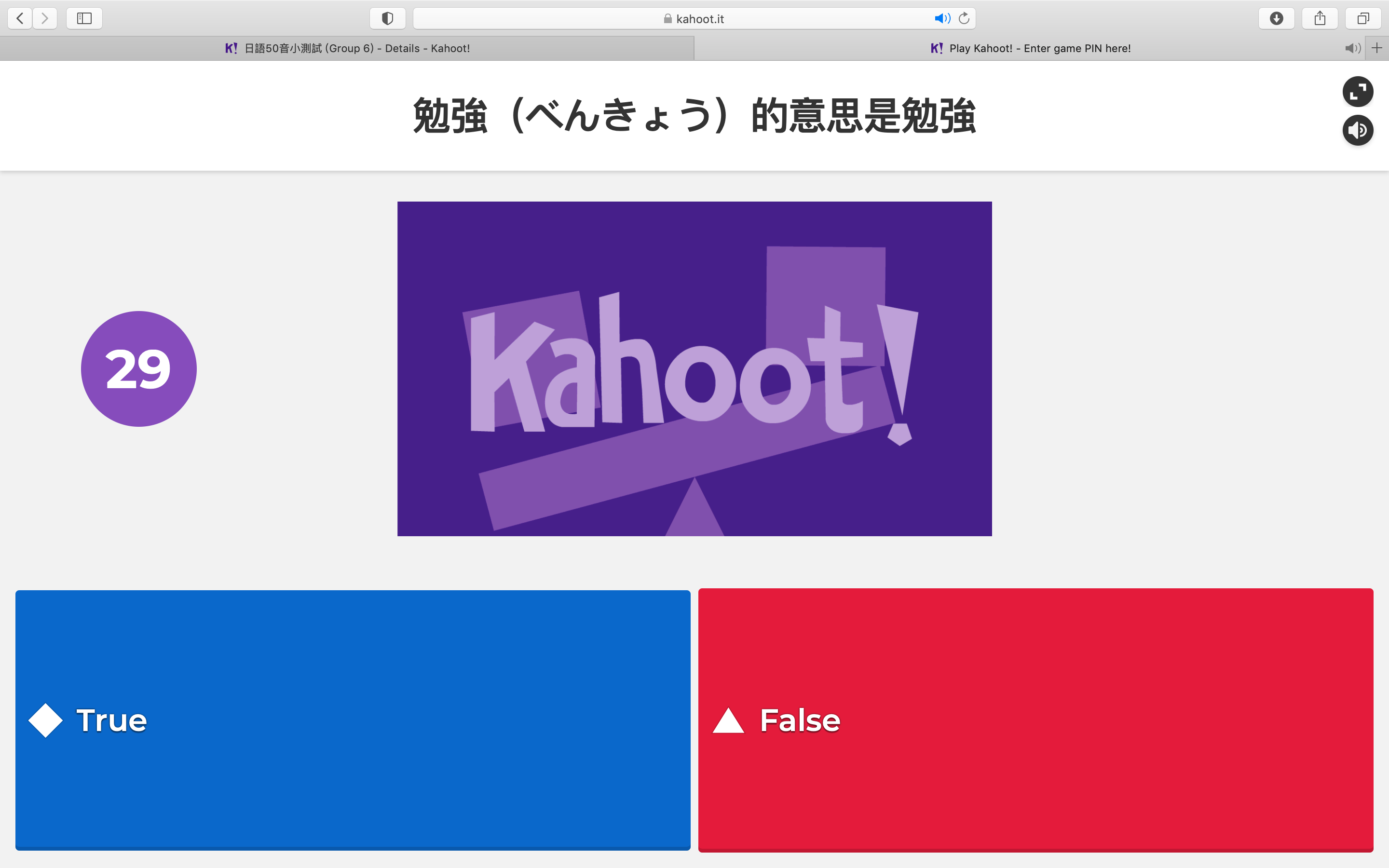 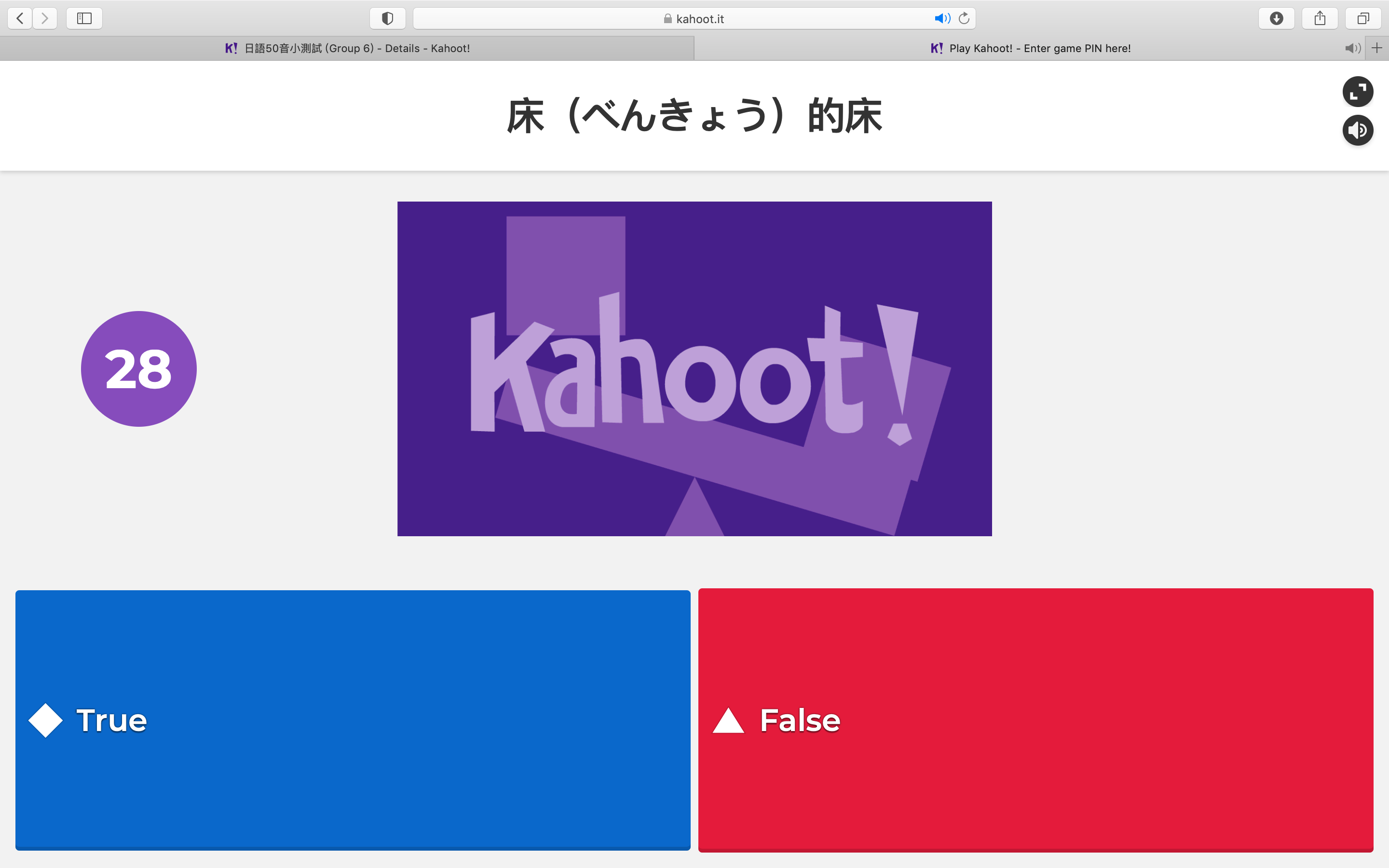 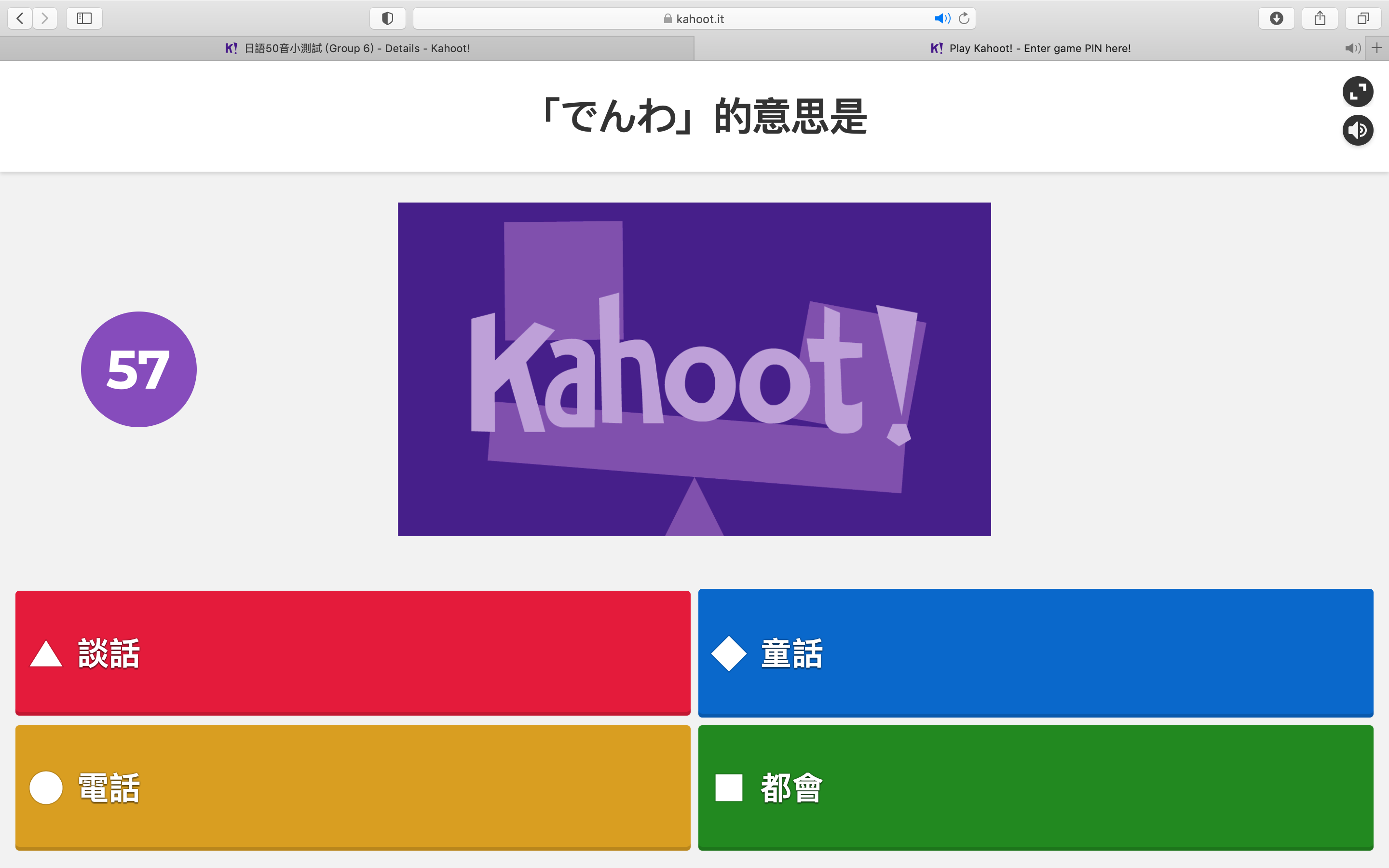 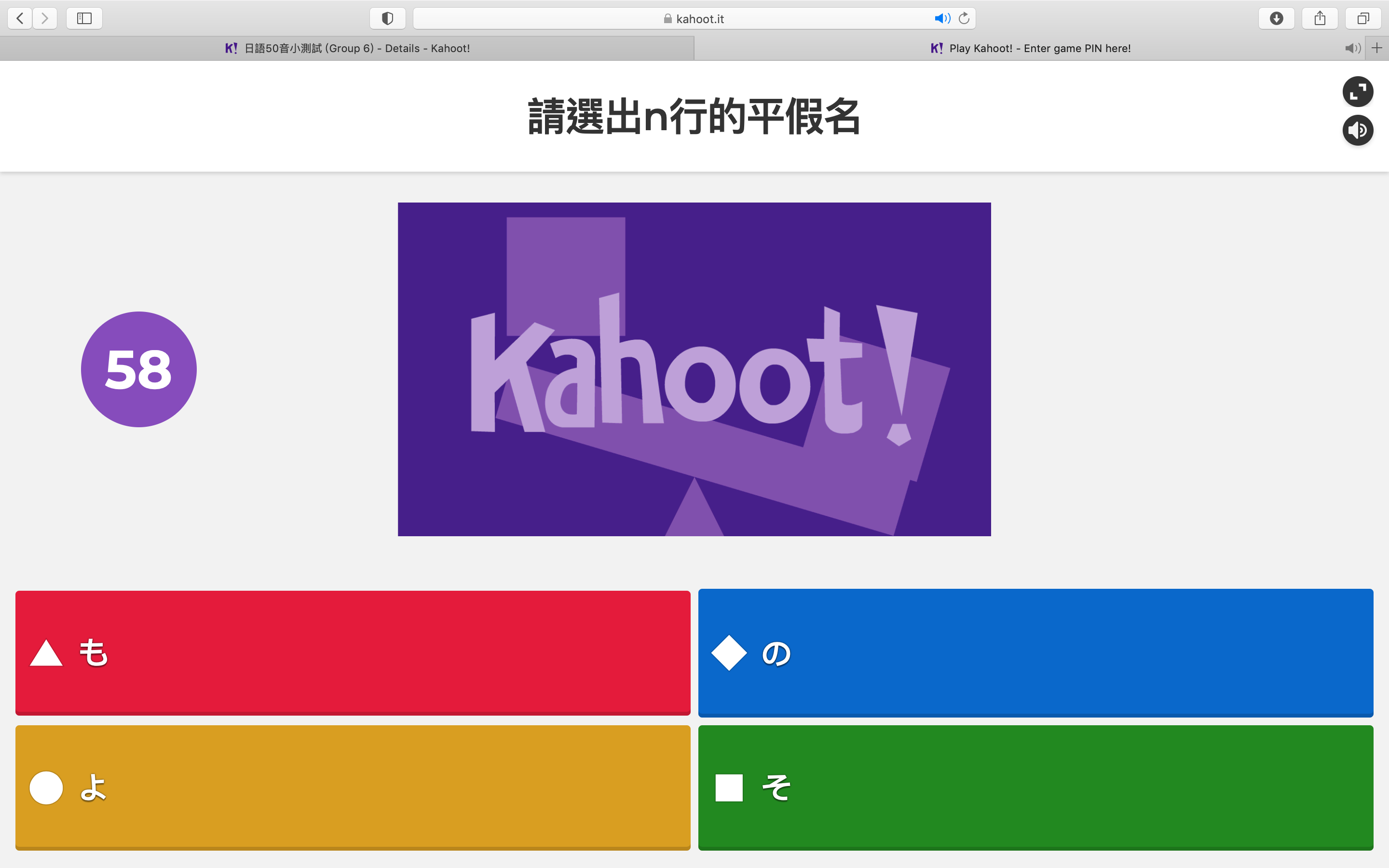 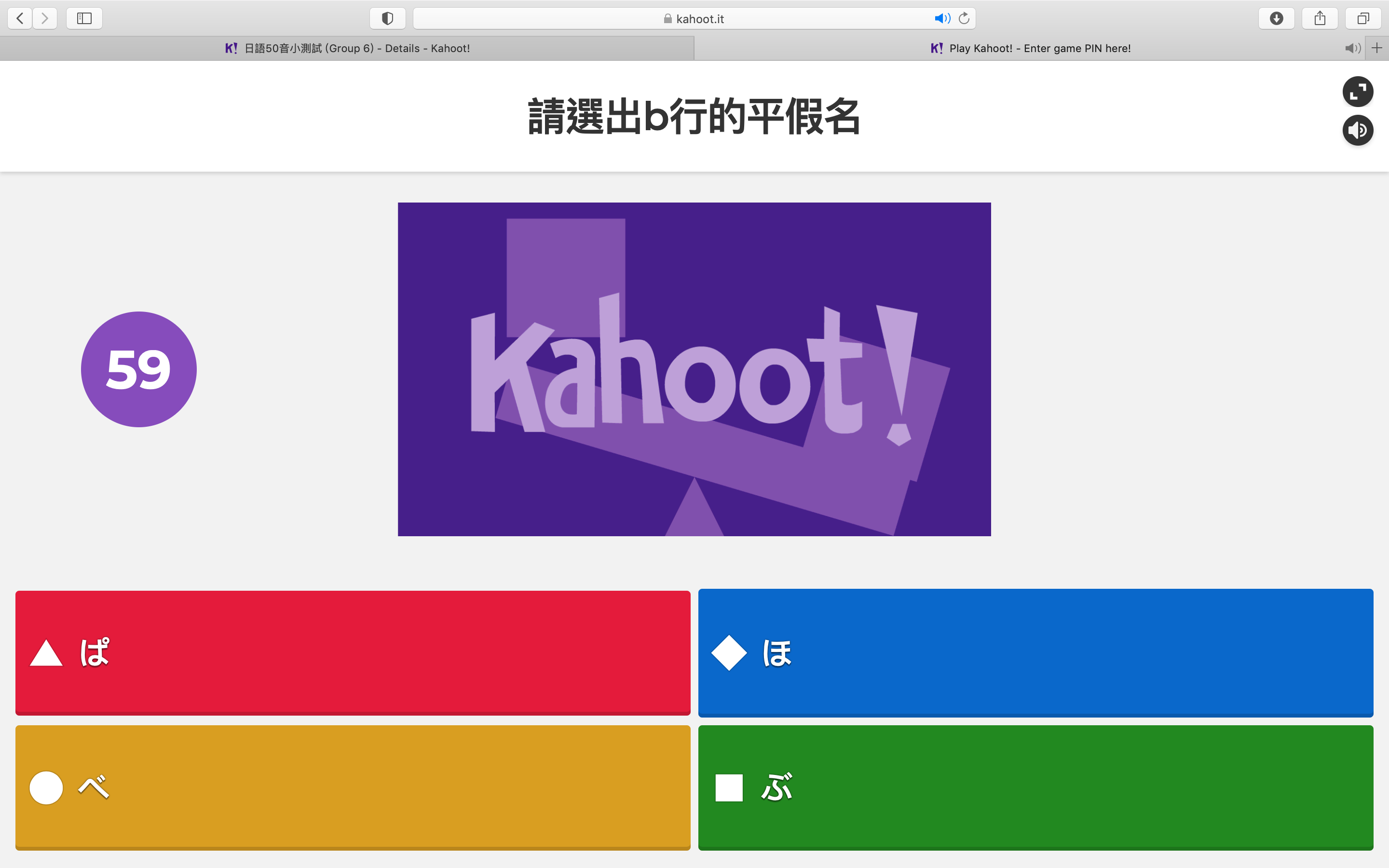 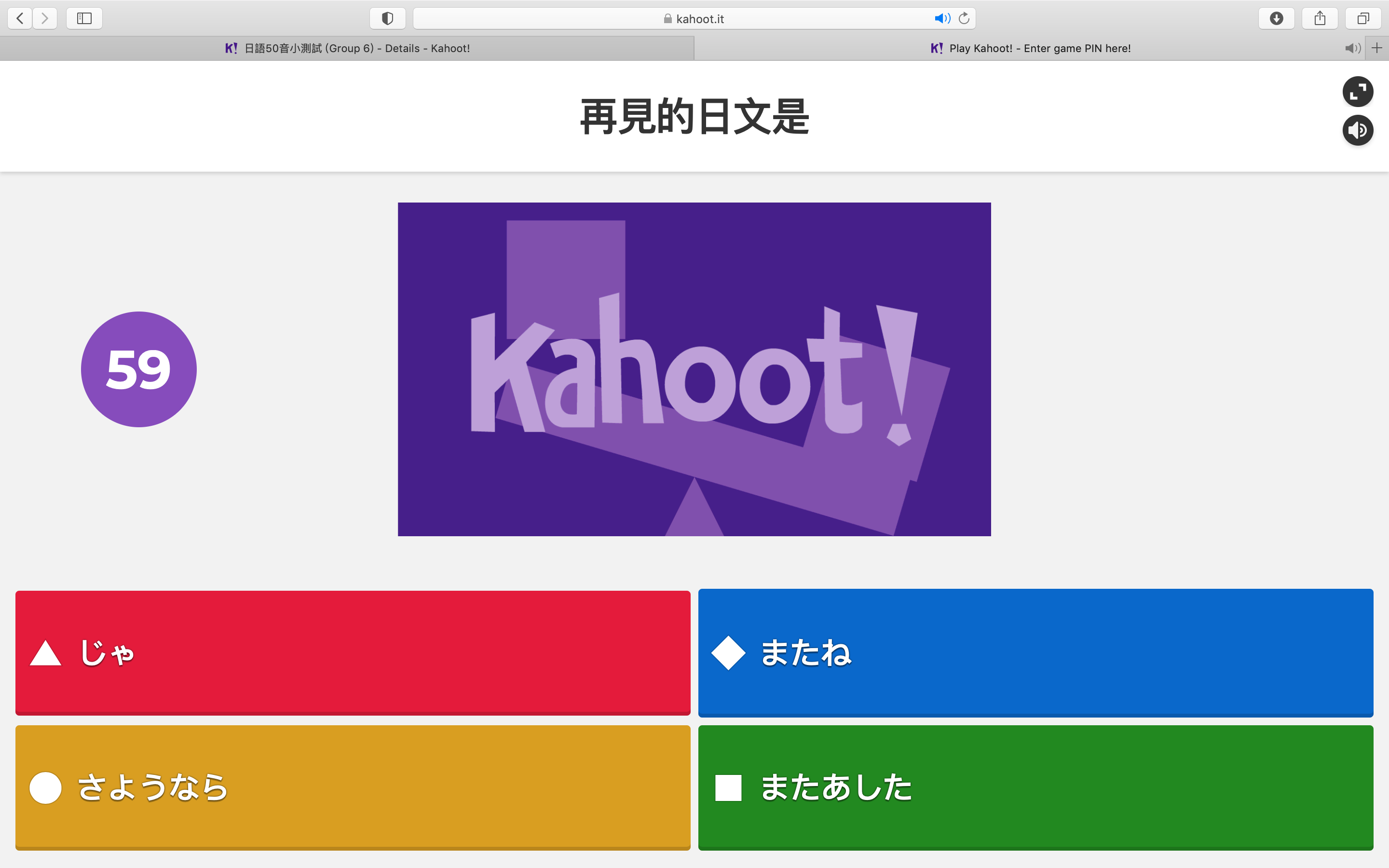 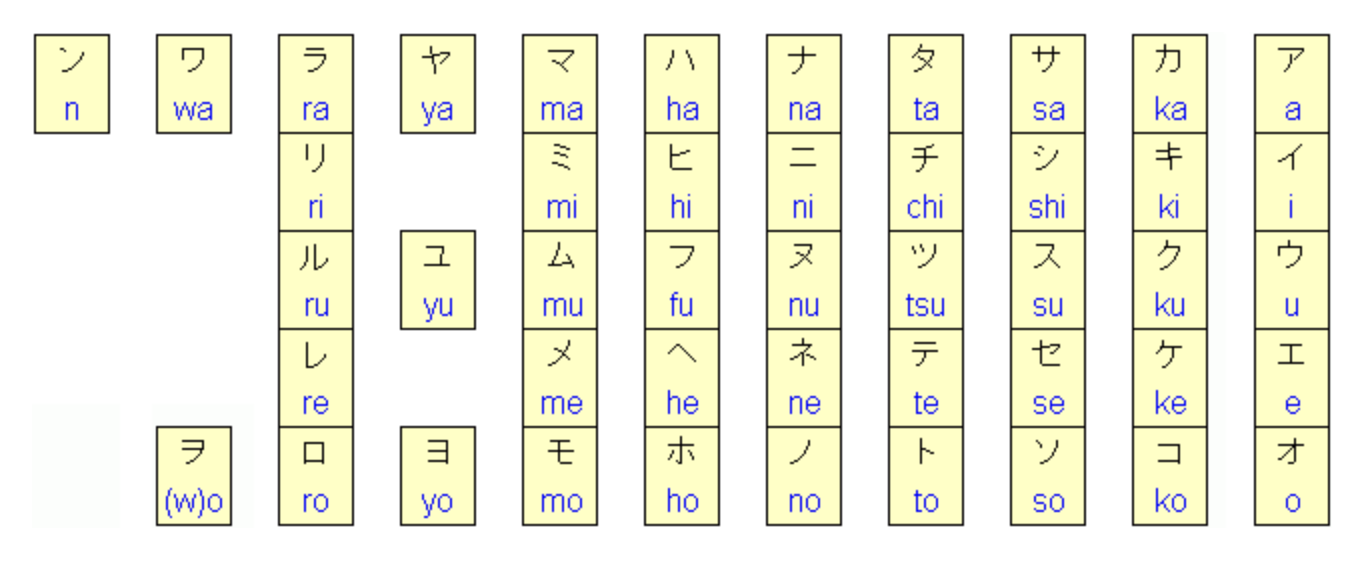 片假名
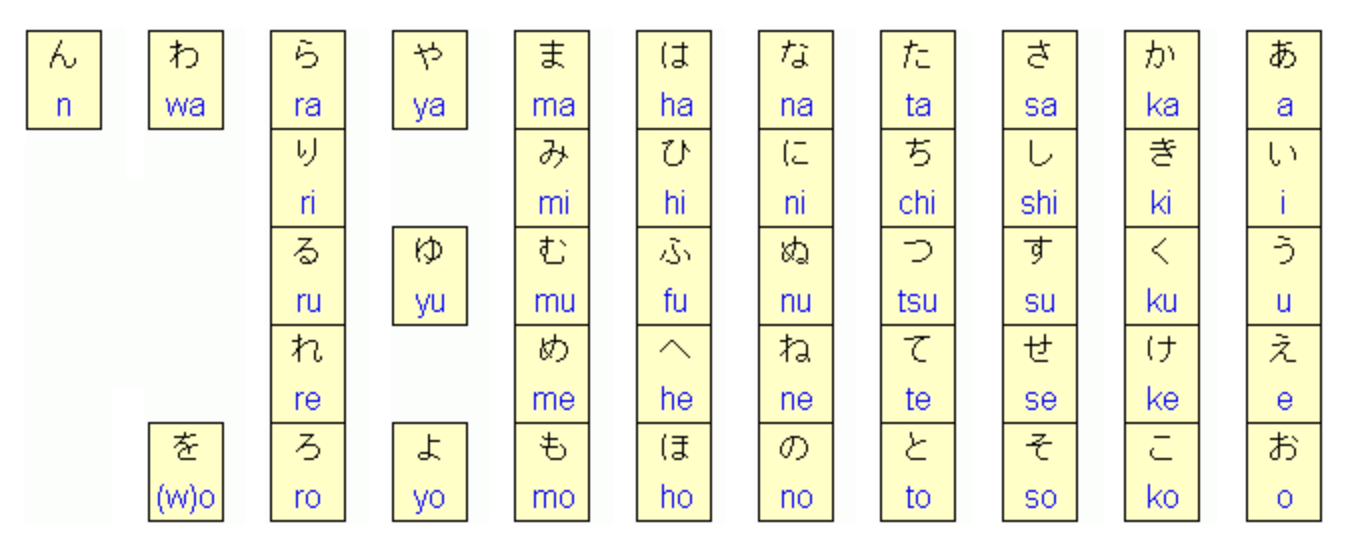 平假名
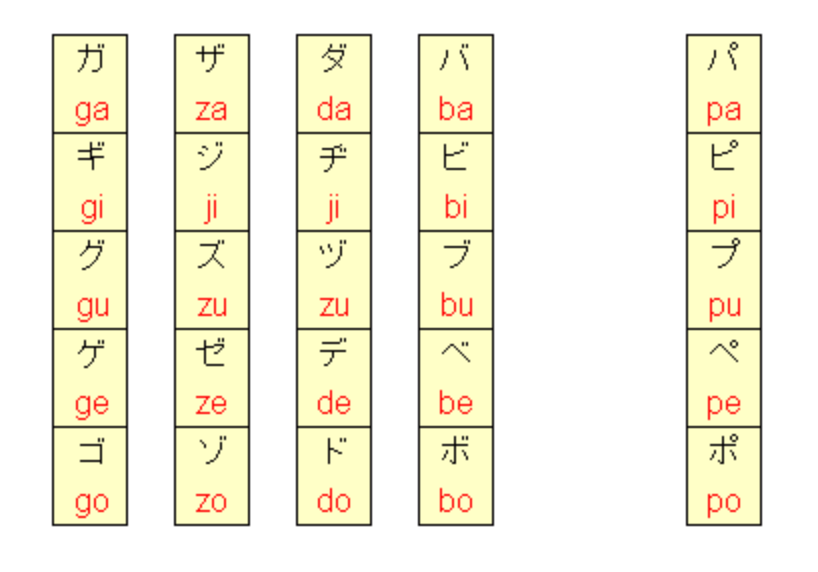 片假名
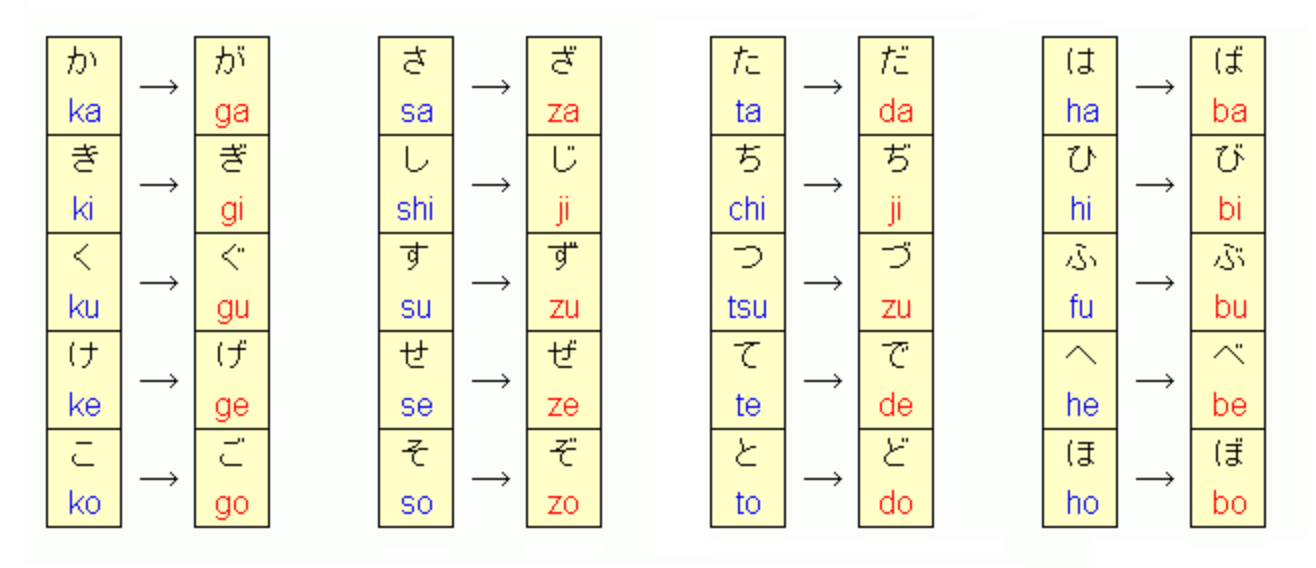 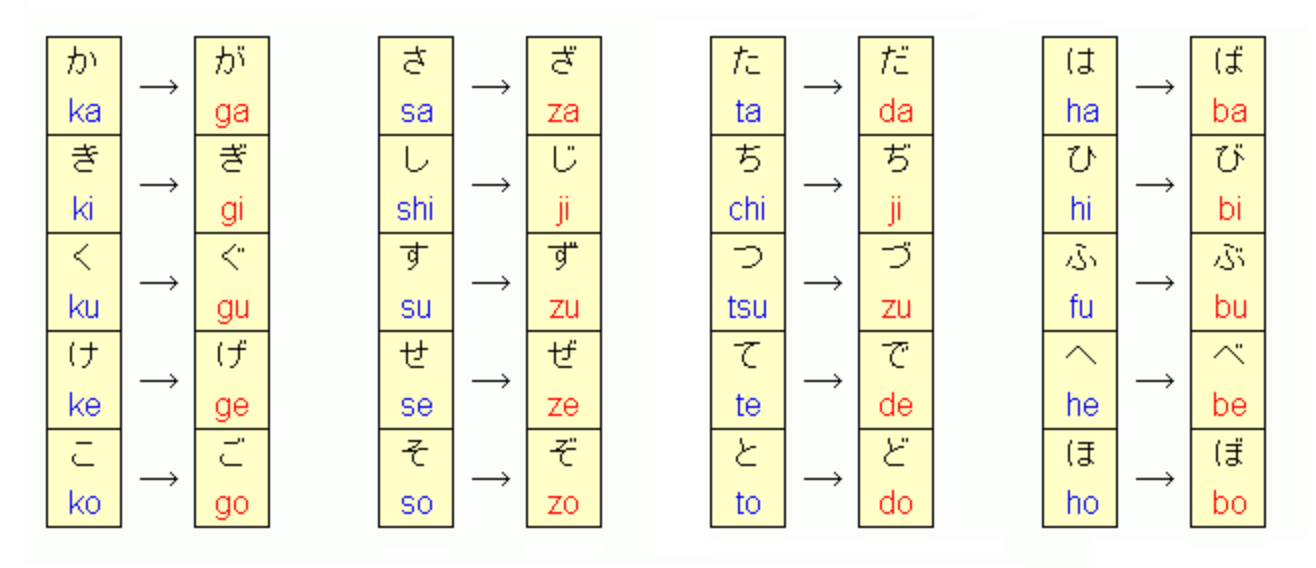 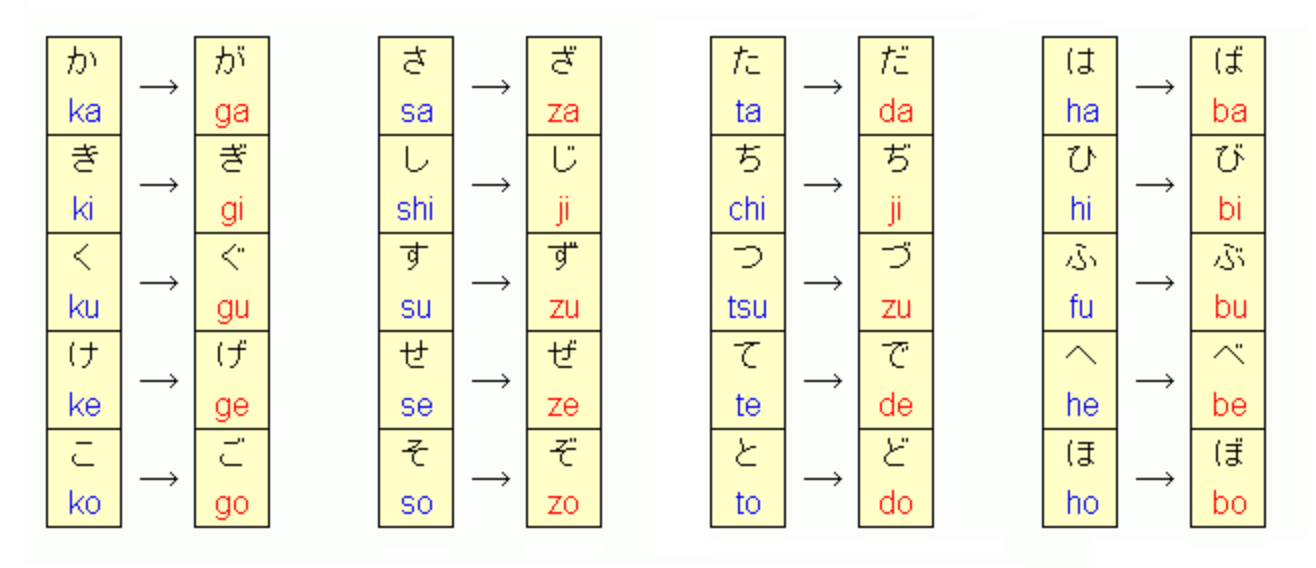 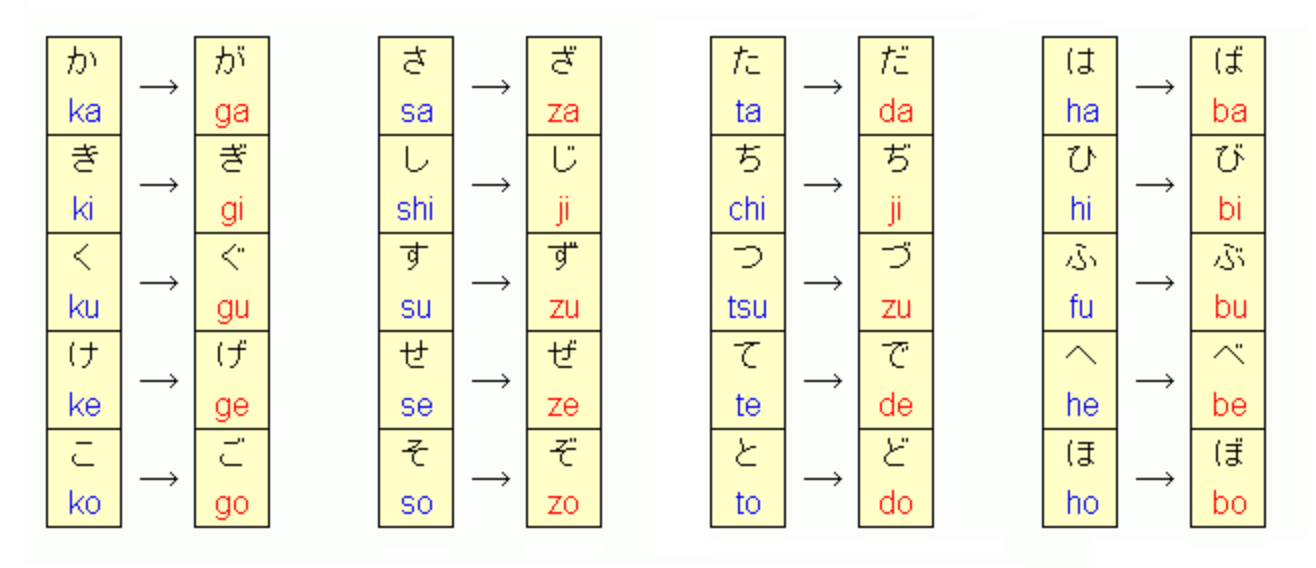 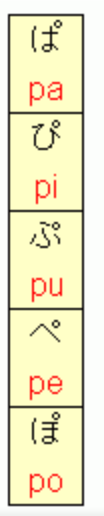 平假名
平假名
片假名
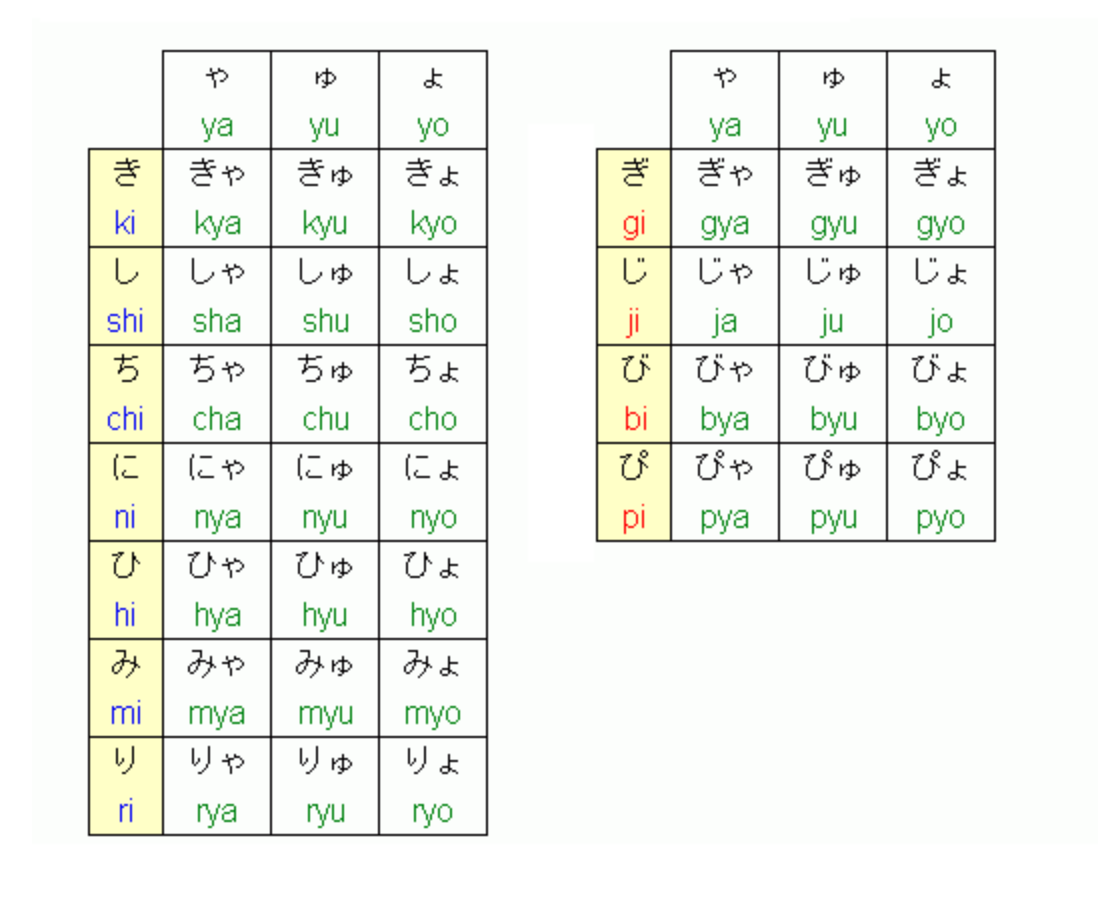 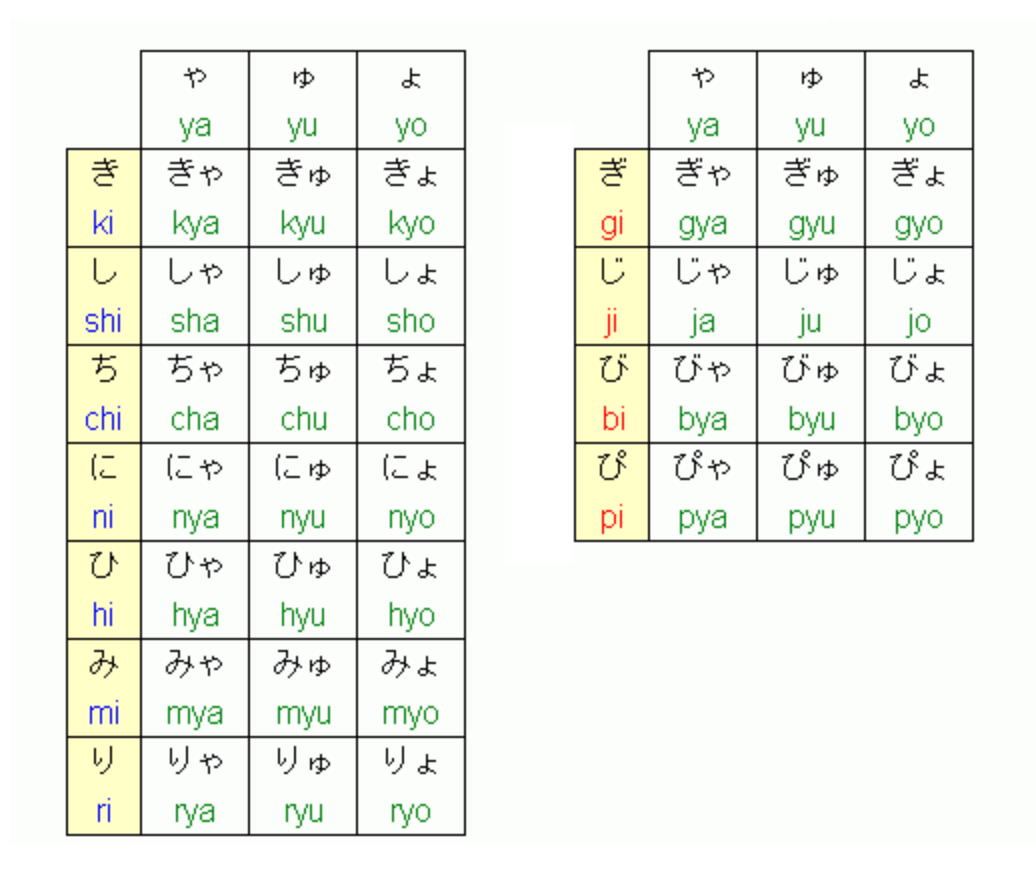 平假名
片假名
長音
ー
可使用以下網頁復習50音:
https://www.languageweb.net/japanese/e002.html

https://www.languageweb.net/japanese/e003.html

https://www.languageweb.net/japanese/e004.html
Practice & Game
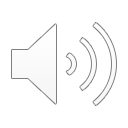 バナナ
ba na na
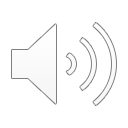 Banana
バナナ
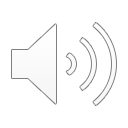 テレビ
te re bi
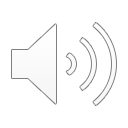 Television
テレビ
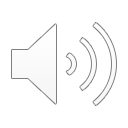 カメラ
ka me ra
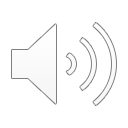 Camera
カメラ
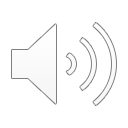 ピアノ
pi a no
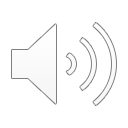 Piano
ピアノ
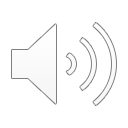 クラス
ku ra su
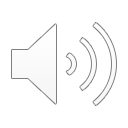 Class
クラス
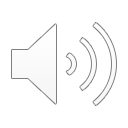 レストラン
re su to ran
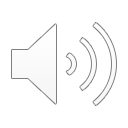 Restaurant
レストラン
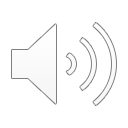 アイスクリーム
a i su ku rii mu
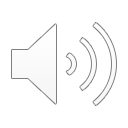 Ice cream
アイスクリーム
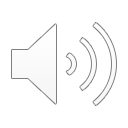 ホテル
ho te ru
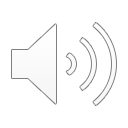 Hotel
ホテル
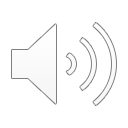 テスト
te su to
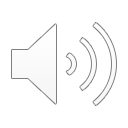 Test
テスト
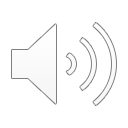 アメリカ
 a me ri ca
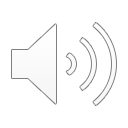 America
アメリカ